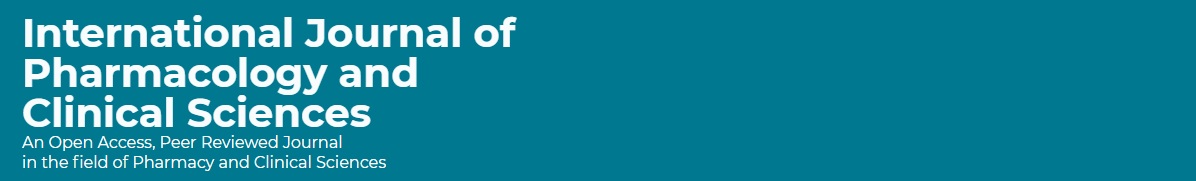 Practice of Health Insurance Services by Pharmacists in Saudi Arabia
Yousef Ahmed Alomi, Mohammad Abdulaziz AL-Tuwaijri, Mohammad Abdullah Alghamdi, Maha Hussein Almadany, Shaimaa O Ahmadeen, Atheer Fahad Al-Aqile
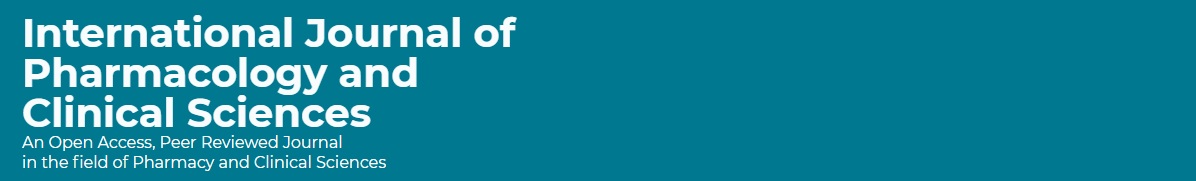 ABSTRACT: 
Objectives: To illustrate the Practice of Health Insurance Services by Pharmacists in Saudi Arabia. Materials and Methods: It analyzes a cross-sectional survey that discussed the Pharmacist practice of health insurance in Saudi Arabia. The survey consisted of respondents’ demographic information about pharmacists and types of Health insurance coverage, present items for health insurance pharmacists at any healthcare institution, and Health insurance pharmacist practice implementation. The 5-point Likert response scale system was used with closed-ended questions. The survey was validated through the revision of expert reviewers and pilot testing. Besides, various tests of reliability, McDonald’s ω, Cronbach alpha, Gutmann’s λ2, and Gutmann’s λ6 been done with the study. Furthermore, the data analysis of the Practice Health Insurance Services by Pharmacists is done through the survey monkey system. Besides, the statistical package of social sciences (SPSS), Jeffery’s Amazing Statistics Program (JASP), and Microsoft Excel sheet version 16.
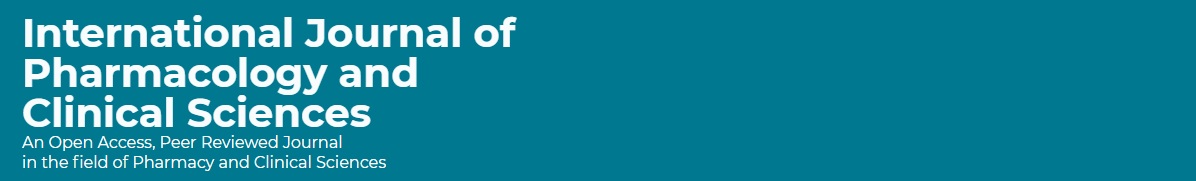 ABSTRACT: 
Results: A total number of 398 pharmacists responded to the questionnaire. Of them, more than onethird responded from the Central region (137 (34.51%)), and one Quarter responded from the western part (109 (27.46%)), with statistically significant differences between the provinces (p=0.000). Males responded more than females (239 (60.35%)) versus 157 (39.65%)), with statistically significant differences between all levels (p=0.000). Most of the responders were in the age group of 24-30 years (271 (68.26%)) and 31-35 years (56 (14.11%)), with statistically significant differences between all age groups (p=0.000). Most of the pharmacists were staff pharmacists (300 (75.76%)) and pharmacy supervisors (43 (10.86%)), with statistically significant differences between all levels (p=0.000). Almost one-half of pharmacists currently have health insurance coverage (239 ((60.05%)) with equal or less than one year (108 ((42.52%)), or 2-3 years (81 ((31.89%)), have you been associated with your current insurance provider with statistically significant differences between all levels (p=0.000). The average score of practice items for health insurance pharmacists at any healthcare institution (is 1.78). The element “Heath insurance and high-risk medications ” obtained the highest score (1.85). The aspect “Heath insurance pharmacist and home healthcare medication” was (1.84). The average score of Health insurance pharmacist practice implementation (is 3.29). The element “The health insurance pharmacist employee as a staff member of Heath insurance departments or pharmacy services ” obtained the highest score (3.53). The aspect “The Heath insurance pharmacist had an active role in health insurance departments ” was (3.53).
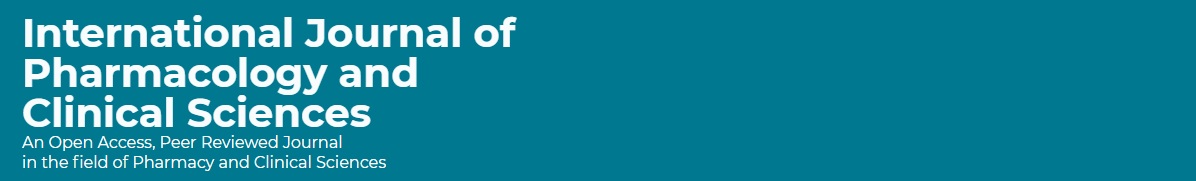 ABSTRACT: 
Conclusion: The pharmacist practice of health insurance was inadequate. The health insurance system highly demands pharmaceutical care. Therefore, implementing health insurance pharmacists at healthcare organizations and other health insurance companies is highly suggested in Saudi Arabia.
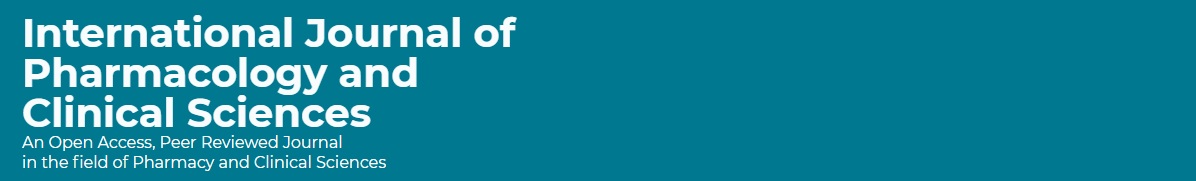 Key Words : 
Practice, 
Pharmacist, 
Health Insurance, 
Services, 
Saudi Arabia.
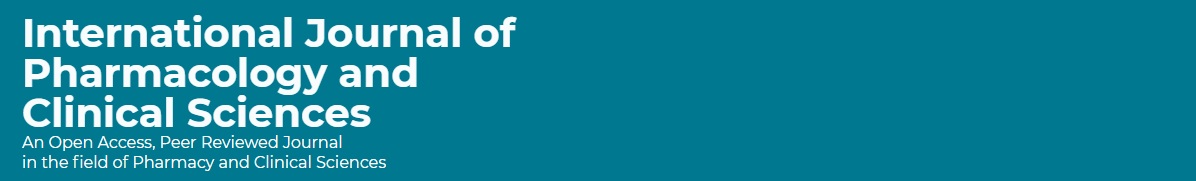 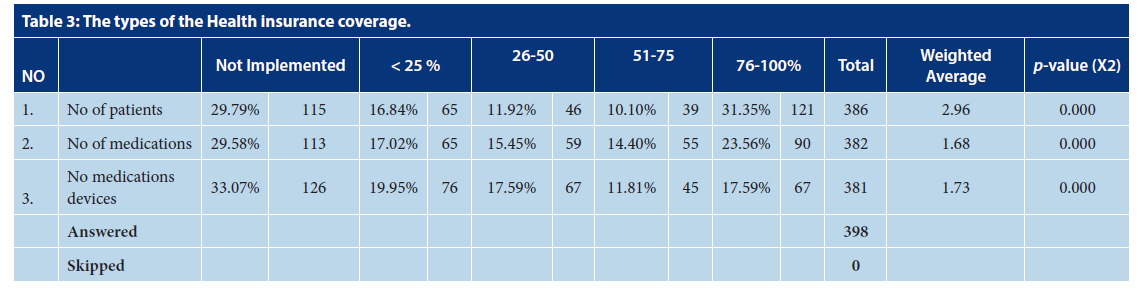 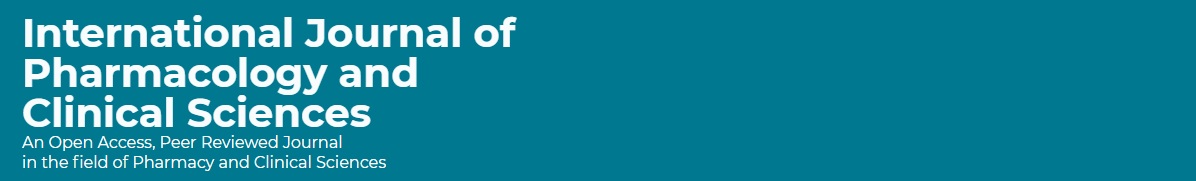 CONCLUSION: 
The practice of pharmacists in Heath insurance services was insufficient. Most pharmacists focused on high-risk and home care medications of Heath insurance system. In contrast, the vision, mission, and strategic plan of Heath insurance in pharmacy practice had a negative response. The other Heath insurance pharmacist implementations were appropriate, zooming in on the presence of Heath insurance pharmacists with an active role in healthcare organizations. In addition, the pharmacist lacked education and training in the pharmacy health insurance pulse appropriate recommended references. Various factors might affect the pharmacist in Heath insurance systems, such as working site, experiences, and implementation of Heath insurance at healthcare facilities. They’re different pharmacy health insurance implementations among healthcare organizations. Therefore, the standardized system of Heath insurance in pharmacy practice is warranted, plus undergraduate and postgraduate education about pharmacy Heath insurance services is highly recommended for implementation in Saudi Arabia.